eTwinning
Work done by  
 Filipe Ferreira & Mariana Costa
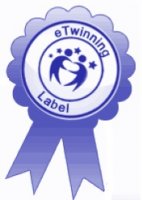 England
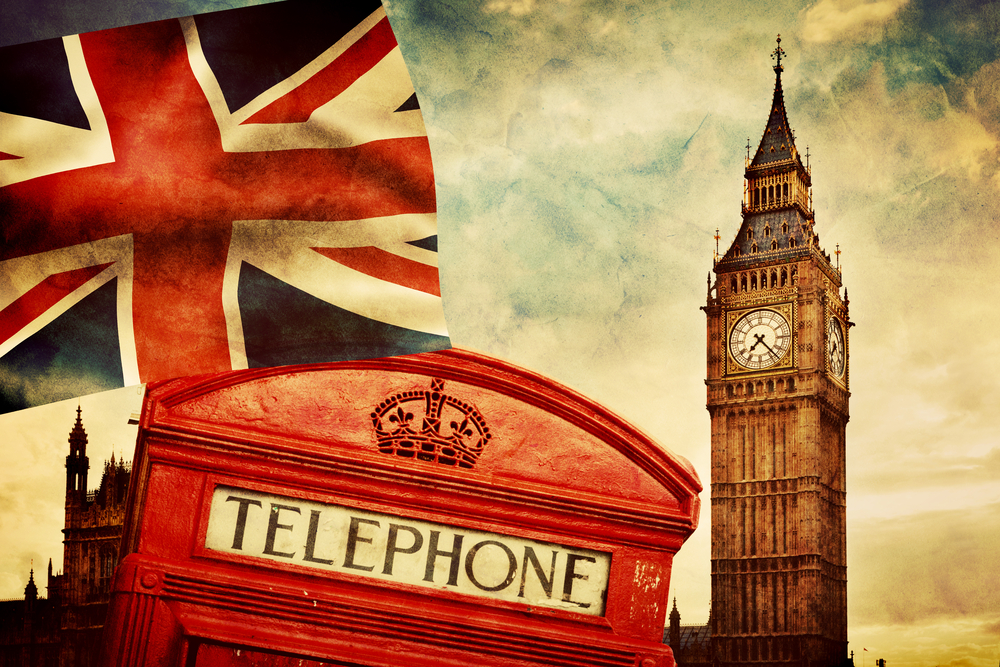 Flag
Capital
London
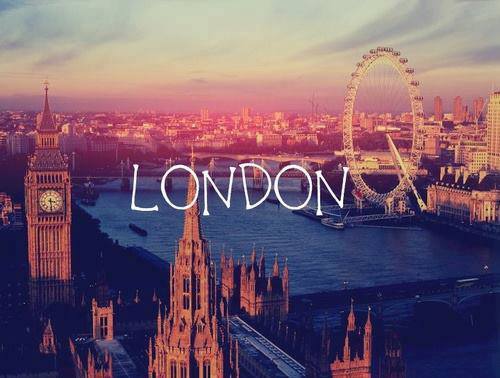 Important cities
Oxford                       Manchester



Birmingham              Liverpool
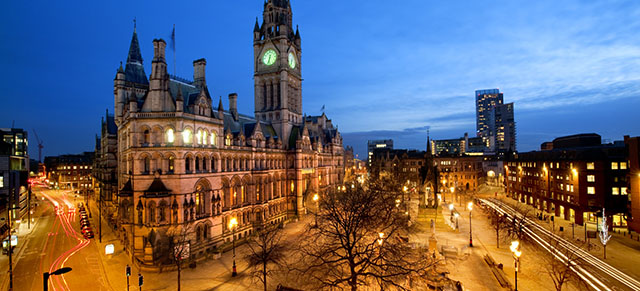 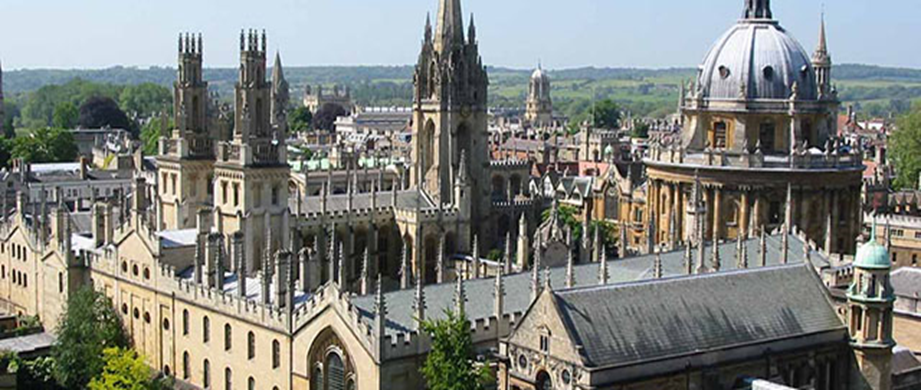 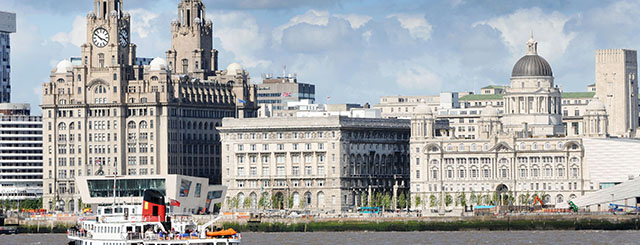 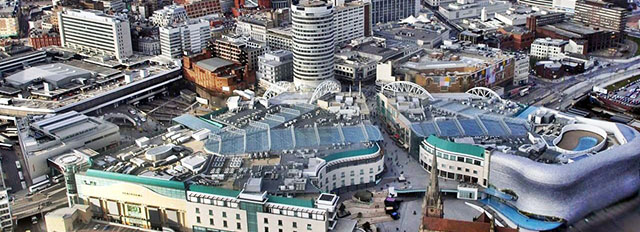 Important cities
London
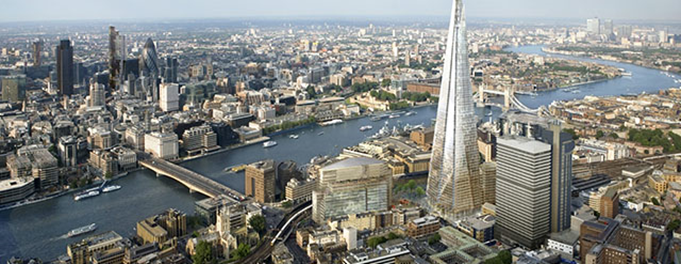 Map
Borders
Atlantic Ocean
Scotland
North Sea
Wales
Sea of Ireland
English Channel
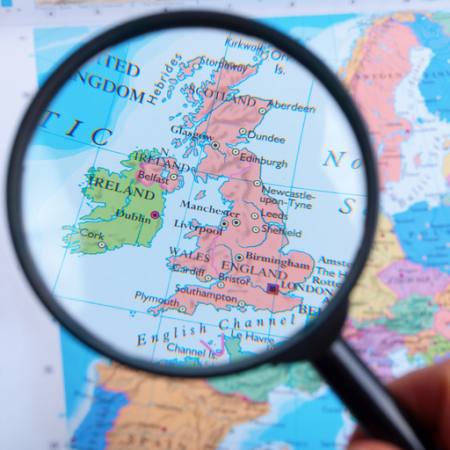 Official Language
English
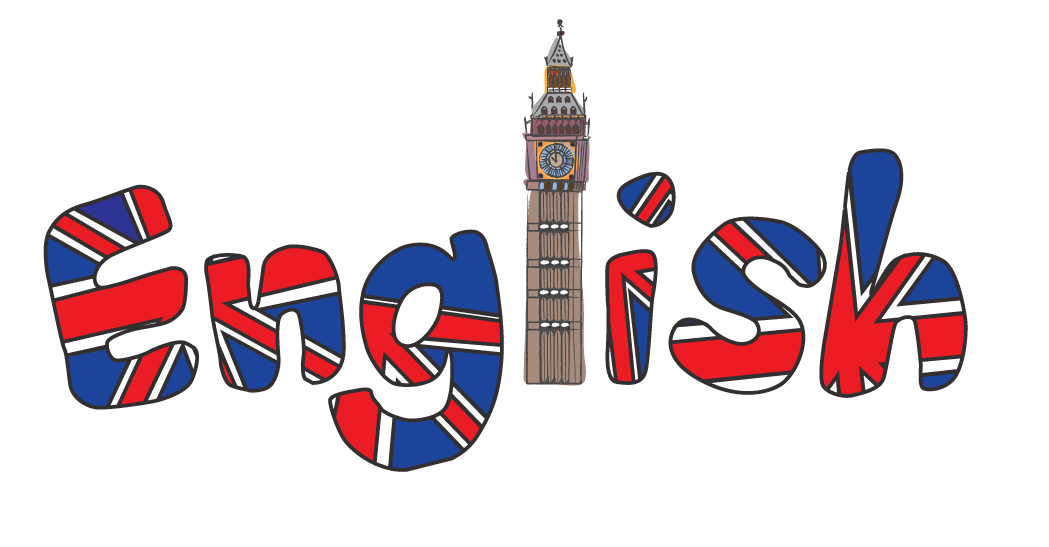 Coin
Lb
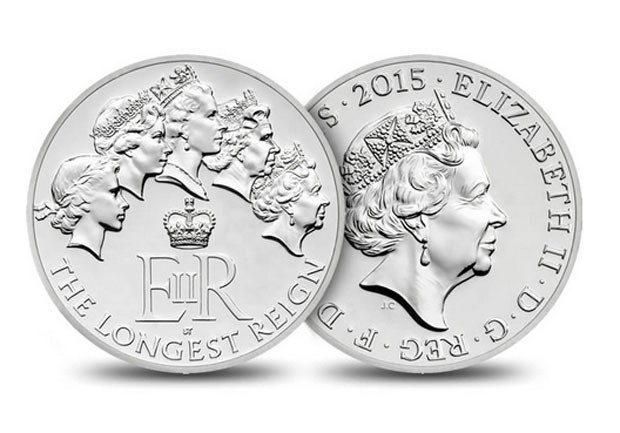 Political Regime
Monarchy
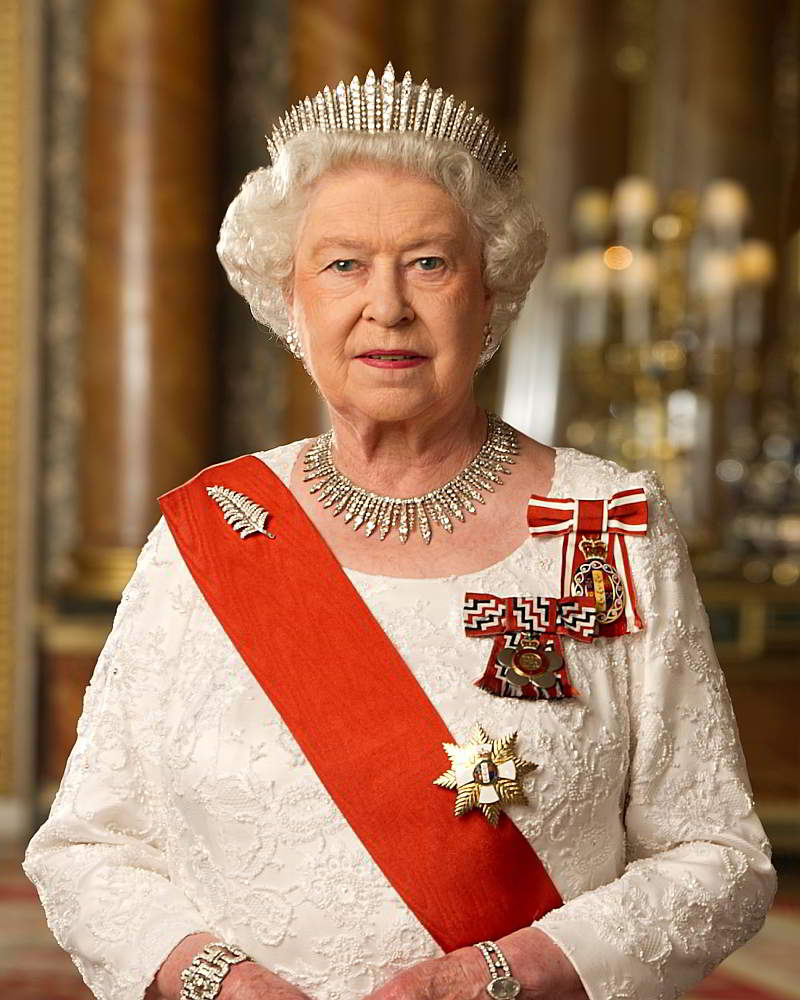 Famous Personality
Prince Wiliam
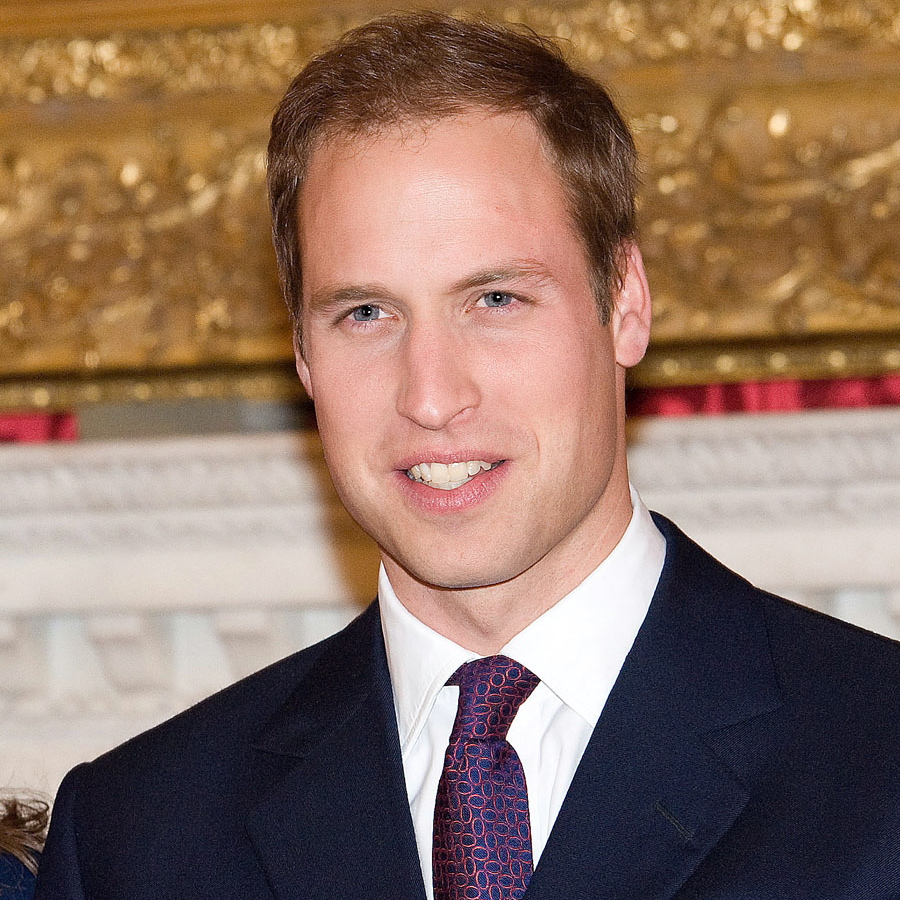 Official Religion
Anglicanism
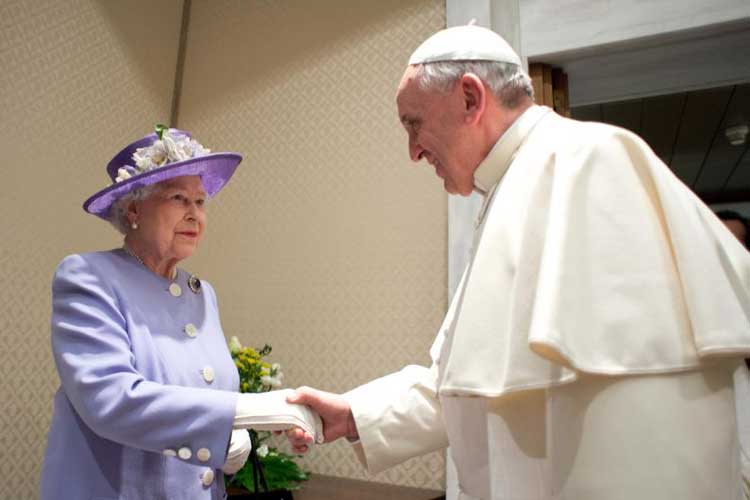 Relief (river)
River Thames                    River Trent
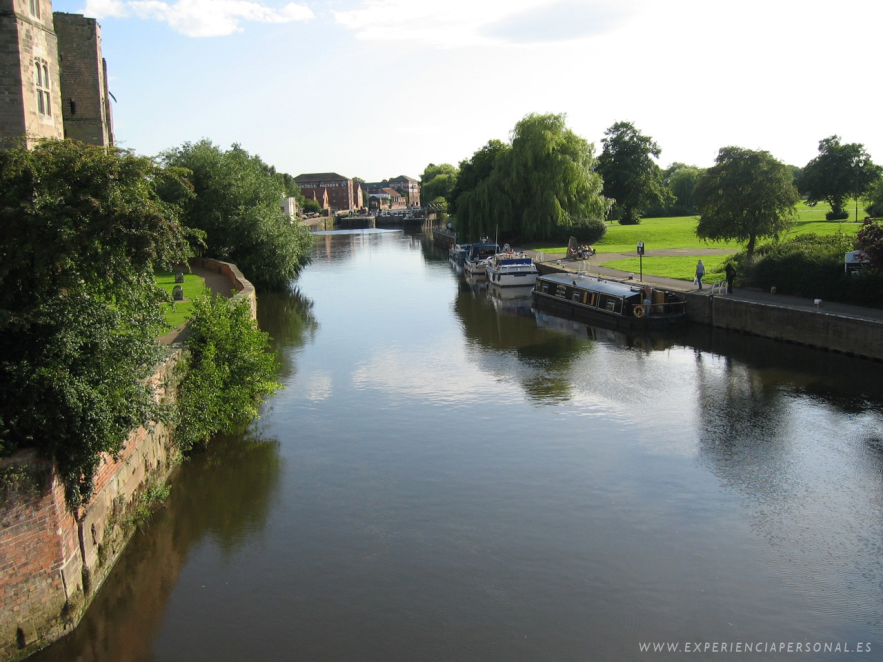 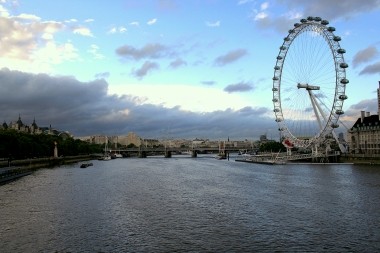 Relief (mountains)
Peack Scafell                      The Fens
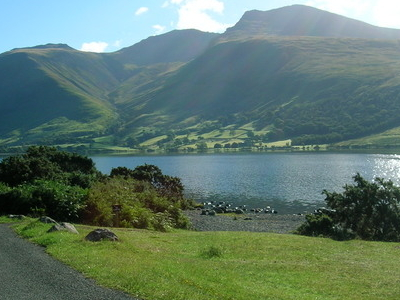 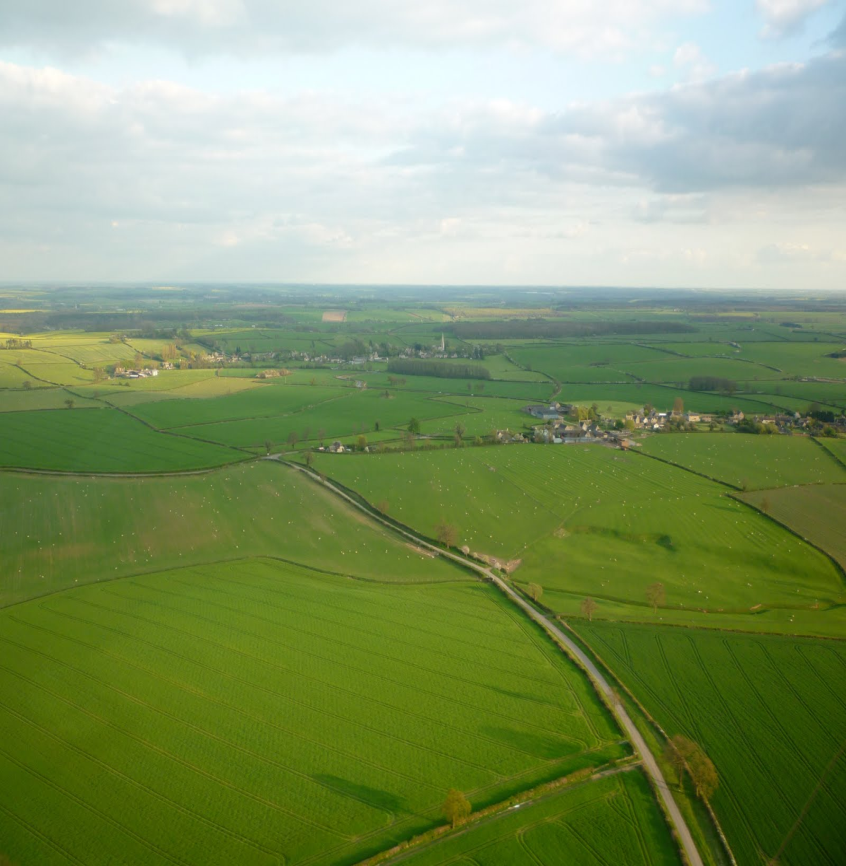 Climate
Cold (temperate ocean)
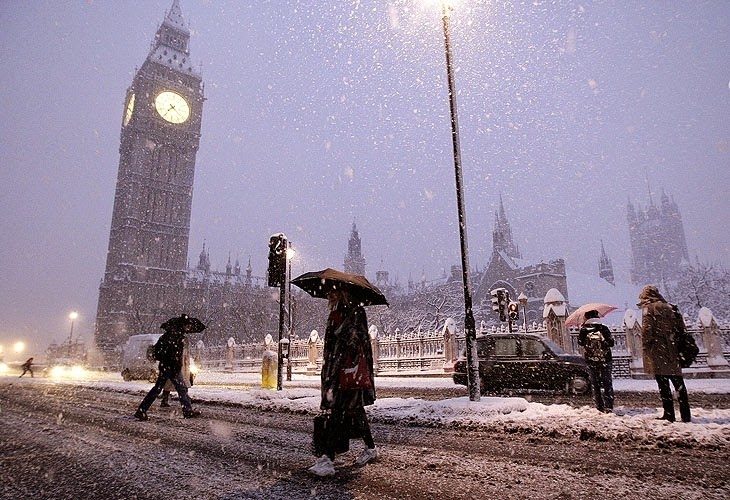 Vegetation
Oaks              Pine trees        Beeches
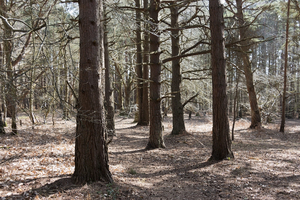 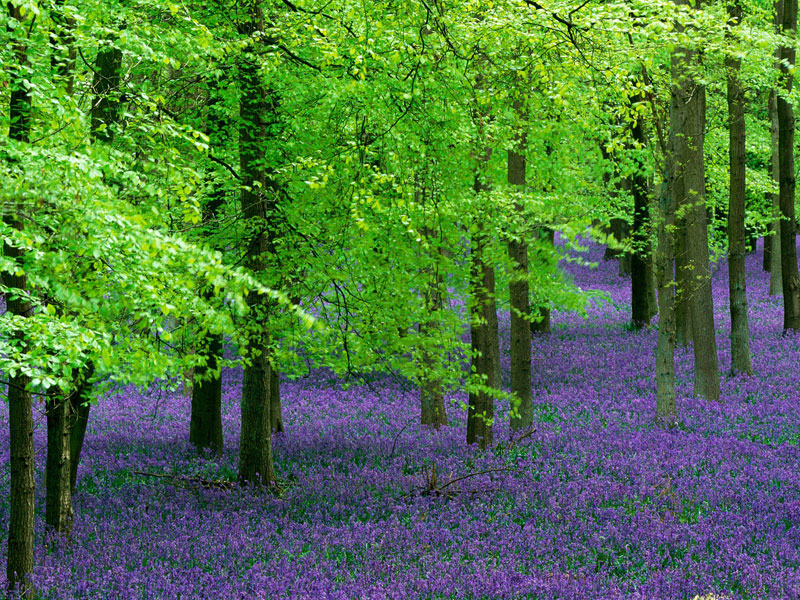 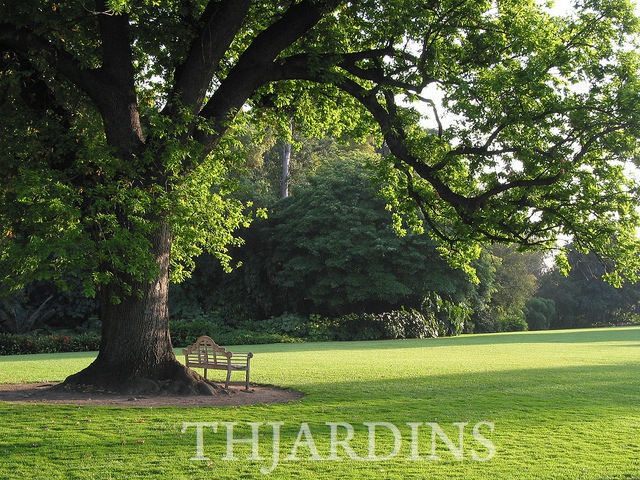 Fauna
Fox                        Rabbit          Badger         




                         
                                   Mouse
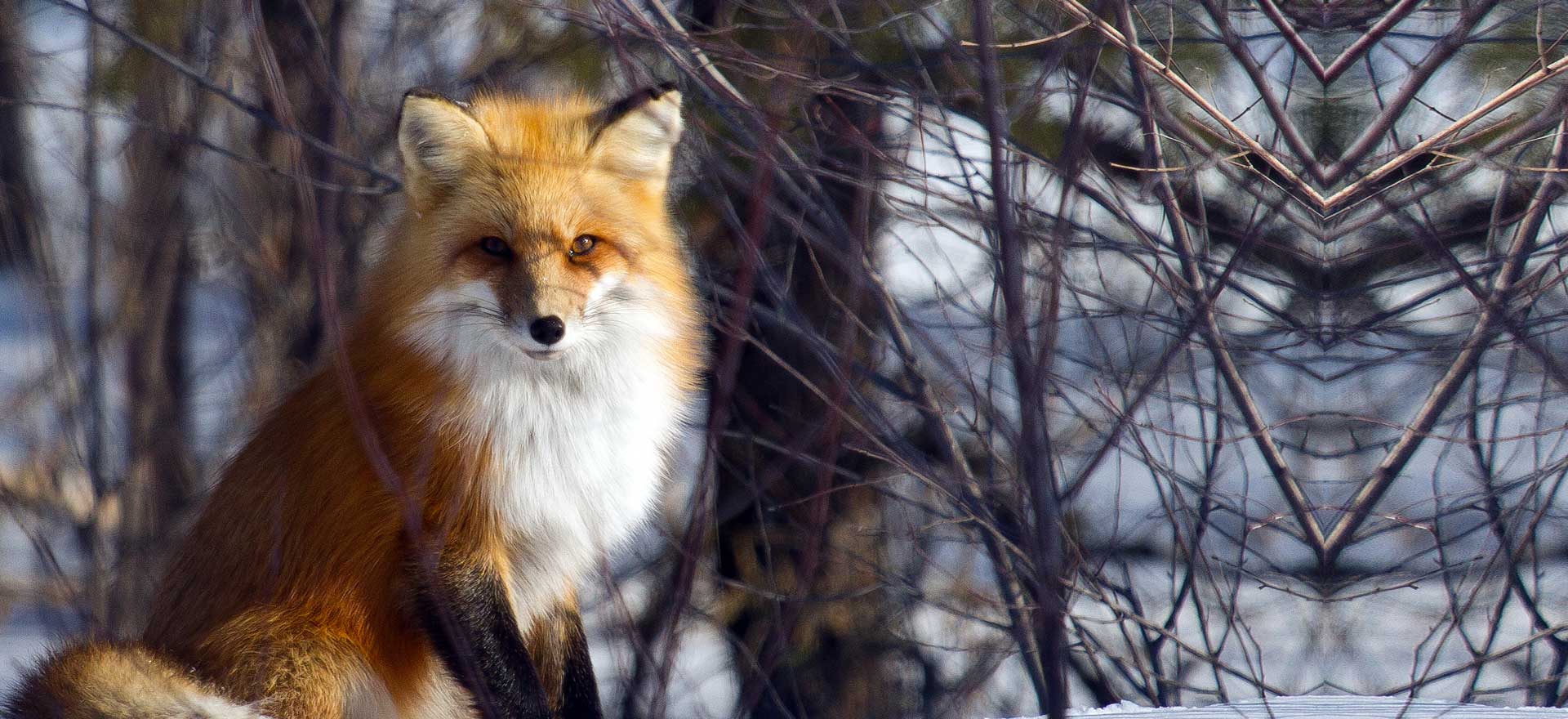 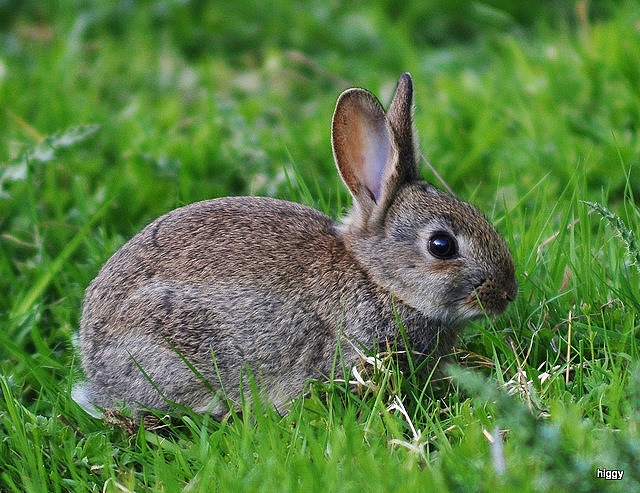 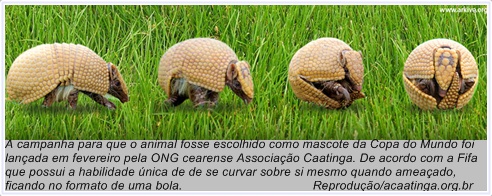 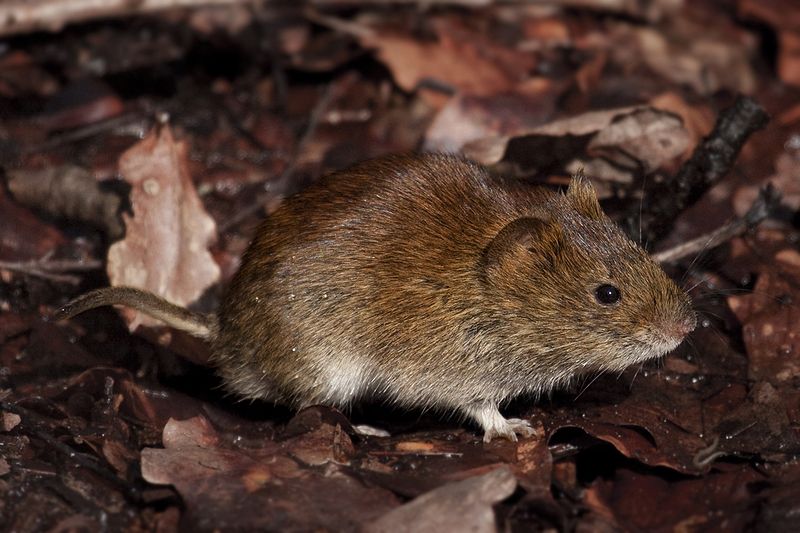 Typical dishes
Scones                        Fish and chips



Bangers and mash     Roast beef
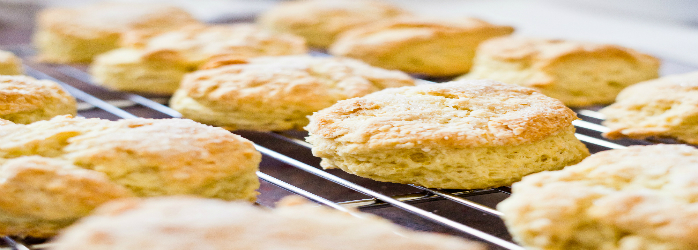 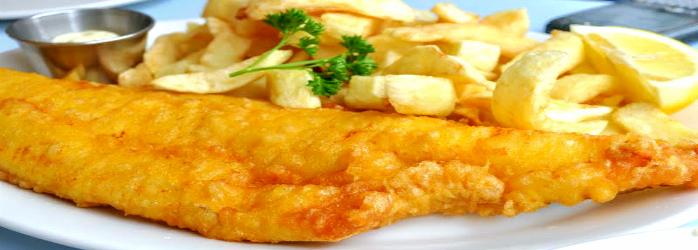 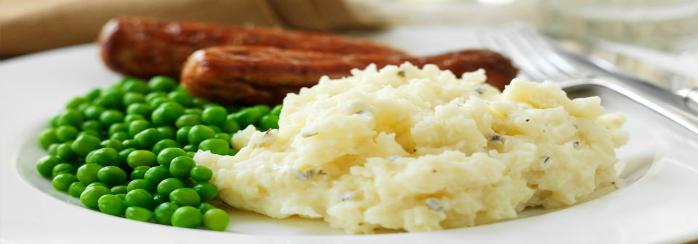 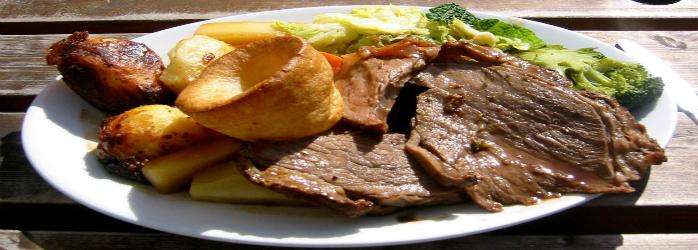 Monuments
Eye of London                   Big Ben
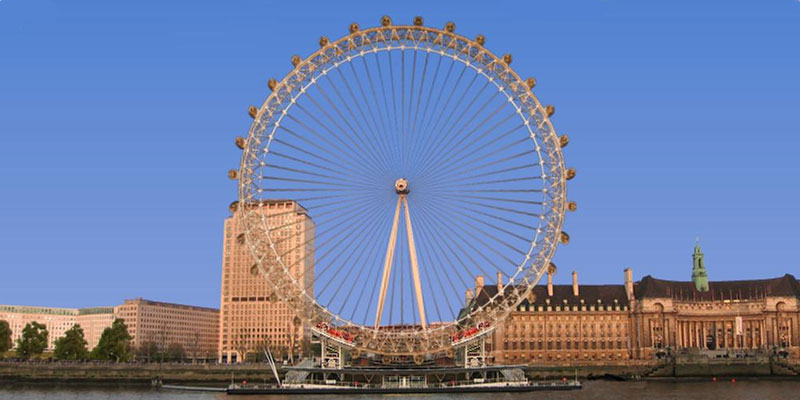 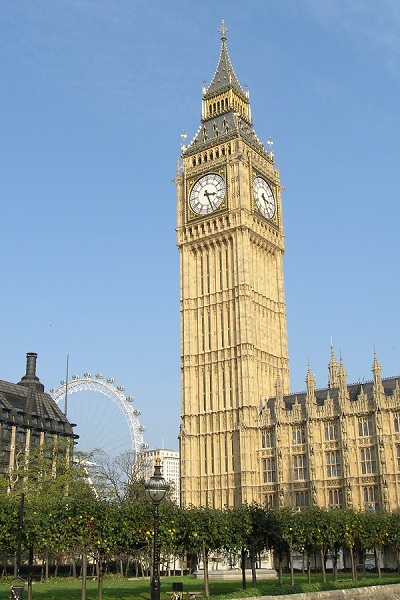 Old legends
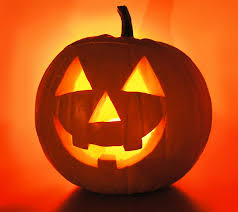 A long, long time ago there was an alcoholic and uneducated man named Jack. One afternoon Jack was under a tree and the devil came to get him, but Jack deceived him by climbing a tree and picking up a piece of fruit, but before going down Jack carved a cross on the tree bark so that the Devil could not come down from the tree and the Devil promised not to bother him for more than 10 years. Shortly afterwards Jack died, but they did not allow his entrance in the sky. The Devil also did not allow his entry into hell, but to annoy him sent him into the dark night with only a charcoal ember to light his way. Jack put the ember inside a carved turnip and has since wandered. And then the Irish began to refer to the ghost as Jack O 'Lantern.
Curiosity
Punctually at 5:00 p.m., the English take afternoon tea, an important tradition in the country. According to surveys England is the country that consumes most tea in the world.
Windsor Castle is the largest and oldest royal residence still used in the world. Built in the 11th century the castle has over 50,000 square meters of construction.
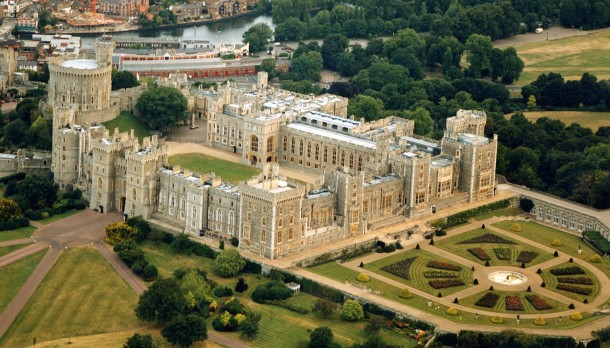 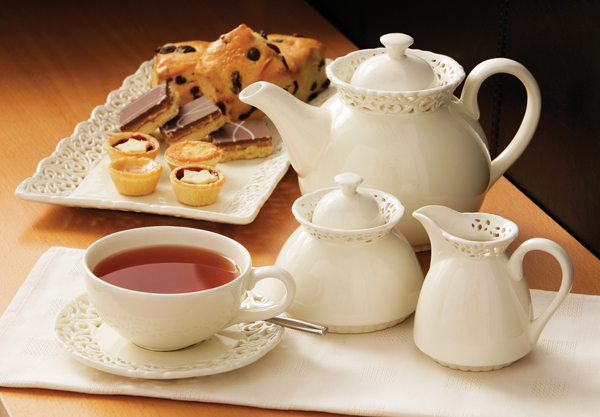 Questions
Did you know we had an English queen? Who was she?
Did you know that you had a Portuguese queen who took the 17 o'clock tea there? Who was she?
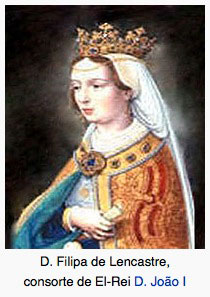 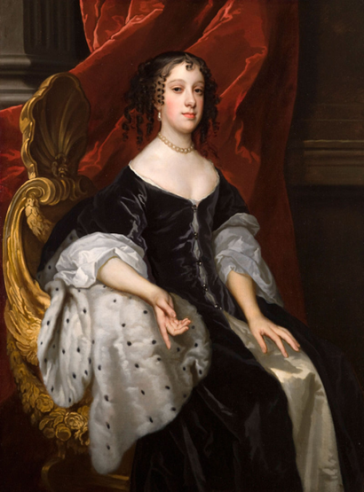 Questions
Europe's oldest treatise of friendship, between two countries, is between Portugal and England. What is the name of this treaty?
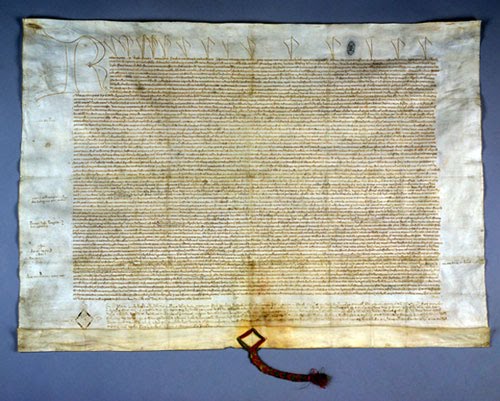 Mariana Costa

5F class
Filipe 

5F class
END